Chapter 11: The Geography of Language
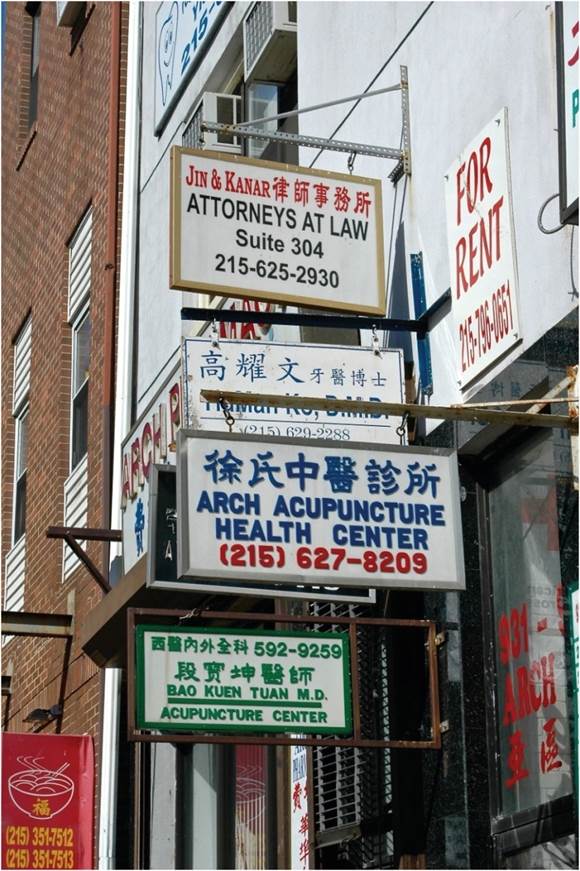 Language is an important part of culture that is intimately connected to place and space. We make sense of the world by naming places and spaces.
Expanded by Joe Naumann, UMSL
Street Philadelphia. sign in
[Speaker Notes: Chapter 11 Opener]
Chapter Learning Objectives
Summarize the various influences of culture and locality on the development of language.
Consider how languages get distributed through global political and economic interactions.
Describe the differences that emerge in spoken languages and the variation in usages across assorted spaces.
Discuss the important role of language in national identity and politics, with consideration of the spoken and written word. 
Reflect on the reasons for contemporary losses in linguistic diversity and the ways that populations are responding.
Language & Religion
Two most important forces that bond and define human cultures – act as filters of the input from the real world that unconsciously affect the perception of reality that results in the human brain.



Two most important factors defining culture regions
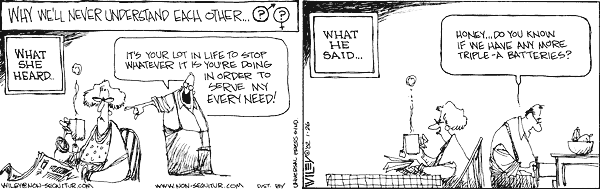 3
Subconscious Filtering of Objective Reality
Language filter: the words available to express the stimuli which reach the human brain
Religious filter: cosmology, attitudes, objectives, evaluation of the “human condition,” concepts of “right and wrong,” etc.
Other filters: political philosophy, economic philosophy, gender roles, etc.
Objective reality
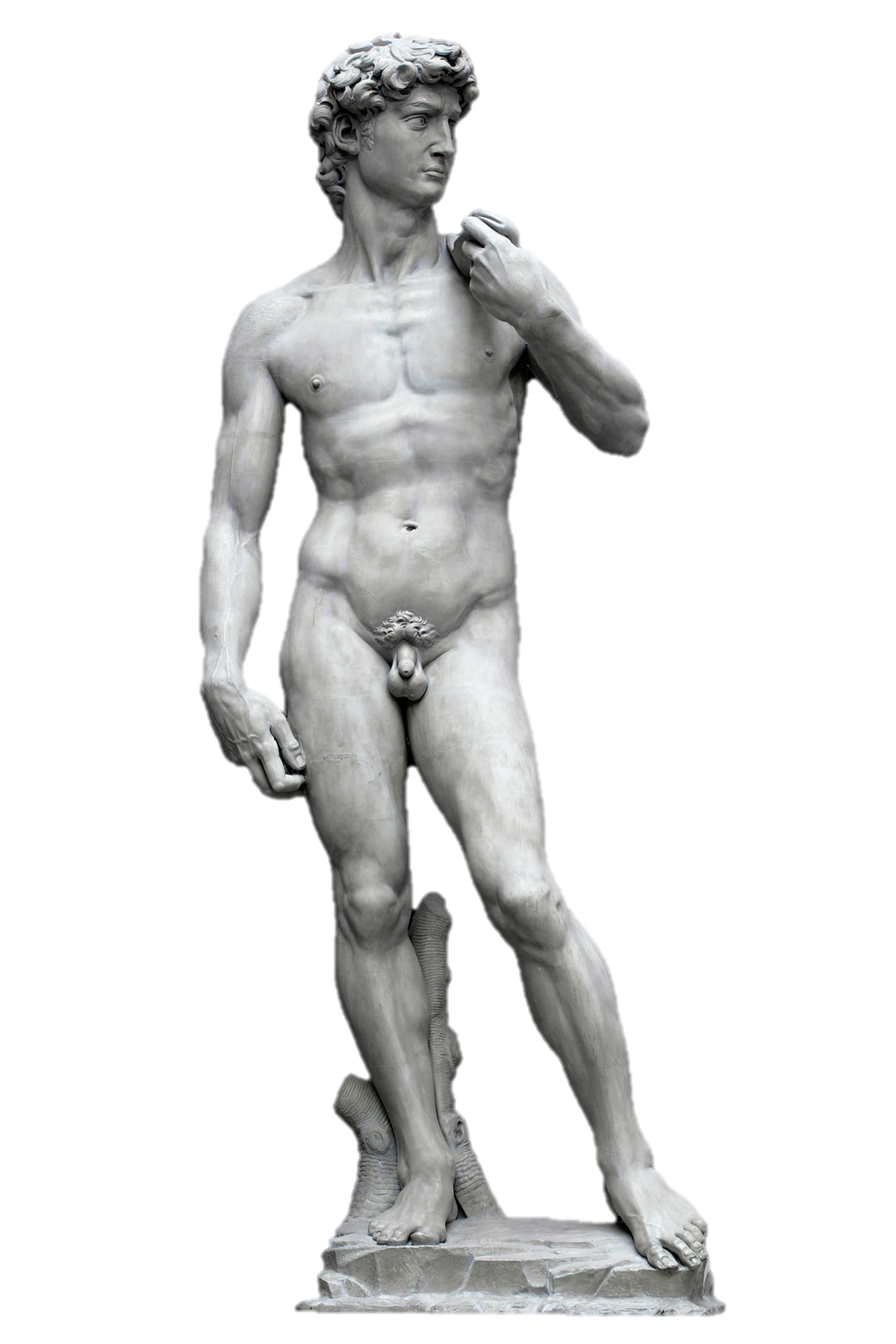 Individual’s Perception of reality
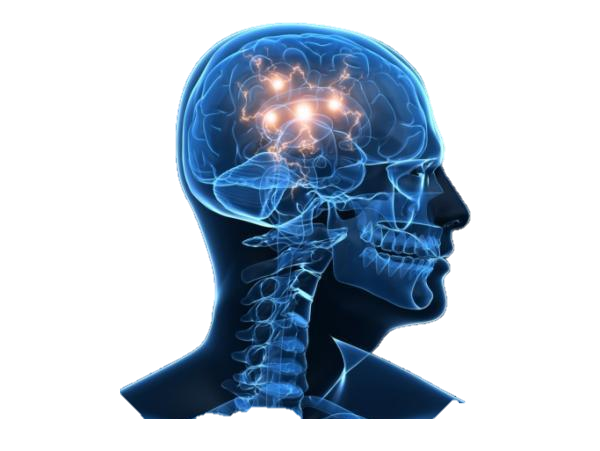 Individual #1 sees pornography
Individual #2 sees artistic beauty
Languages’ Limitations
Difficulty expressing abstract concepts such as “LOVE”  - If I say, “I love my wife,” you can’t really know what is in my head and the specific emotions that I connect with that word, and visa versa.
Translating from one language to another may lack precision.
Inuit may have a dozen words for “snow” (in Alaska, knowledge of the specifics of snow may be a life or death issue) whereas English has one (because it’s not a life or death issue).
One language may not have a word with the identical meaning as another language. Spanish doesn’t have an identical word for “like” the Spanish literally say, “It is pleasing to me.”
A legitimate Question
Can any human being ever know objective reality?

Even if some one could do that . . . . 

Does any human language have an adequate vocabulary with which to express that reality”
Difficulties
The reality may be that Harold is on the verge of a panic attack – it’s far more serious than being nervous.
Hearer Joe thinks that Harold is nervous about the interview.
Speaker Harold says, “I’m anxious about the interview tomorrow.”
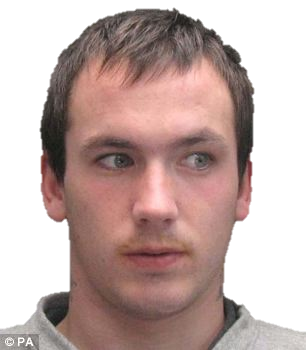 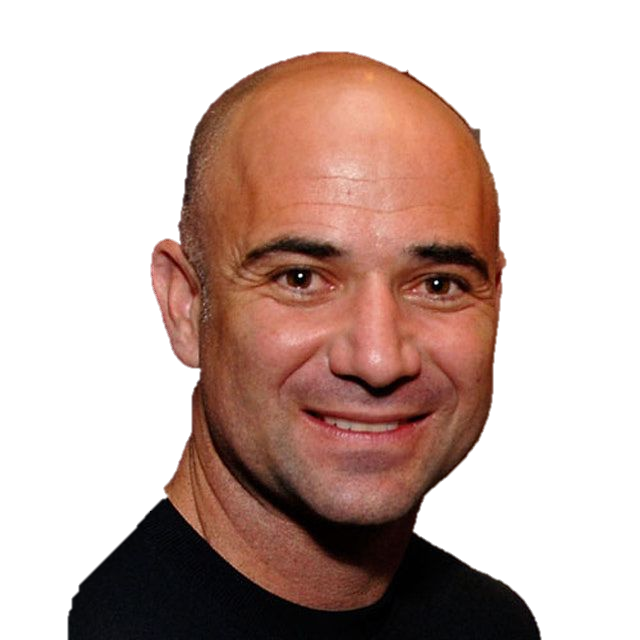 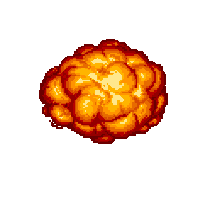 Defining Language
Pronunciation and combination of words (sounds) used to communicate within a group of people
Important cultural index
Structures individual perception of world

Language is a flawed means of communication; however, it is the best means we have at our disposal.
8
The Geography of Language
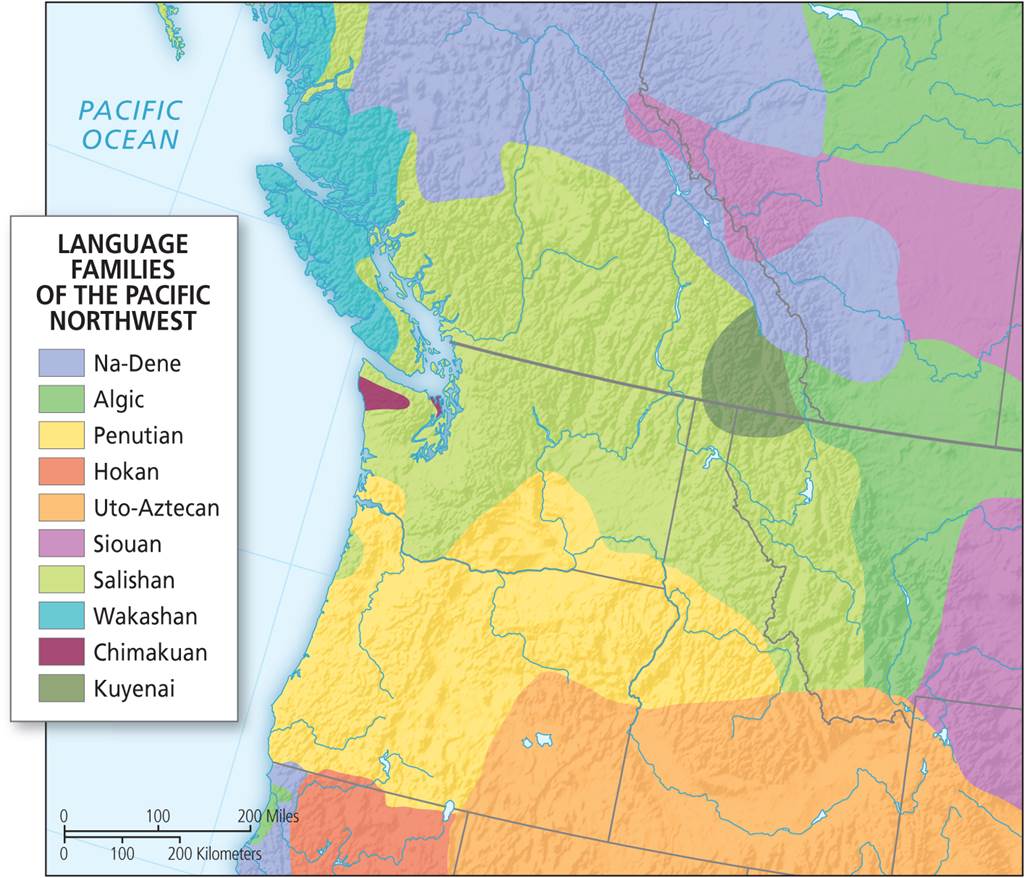 Rooted in place, but emerges from spatial diffusion and contact
Language of the Local
Connected to specific places, local geographies as a speech community
Way of understanding and describing the environment
Complex linguistic map of indigenous languages of the Pacific Northwest.
[Speaker Notes: Figure 11.1]
The Distribution of Languages
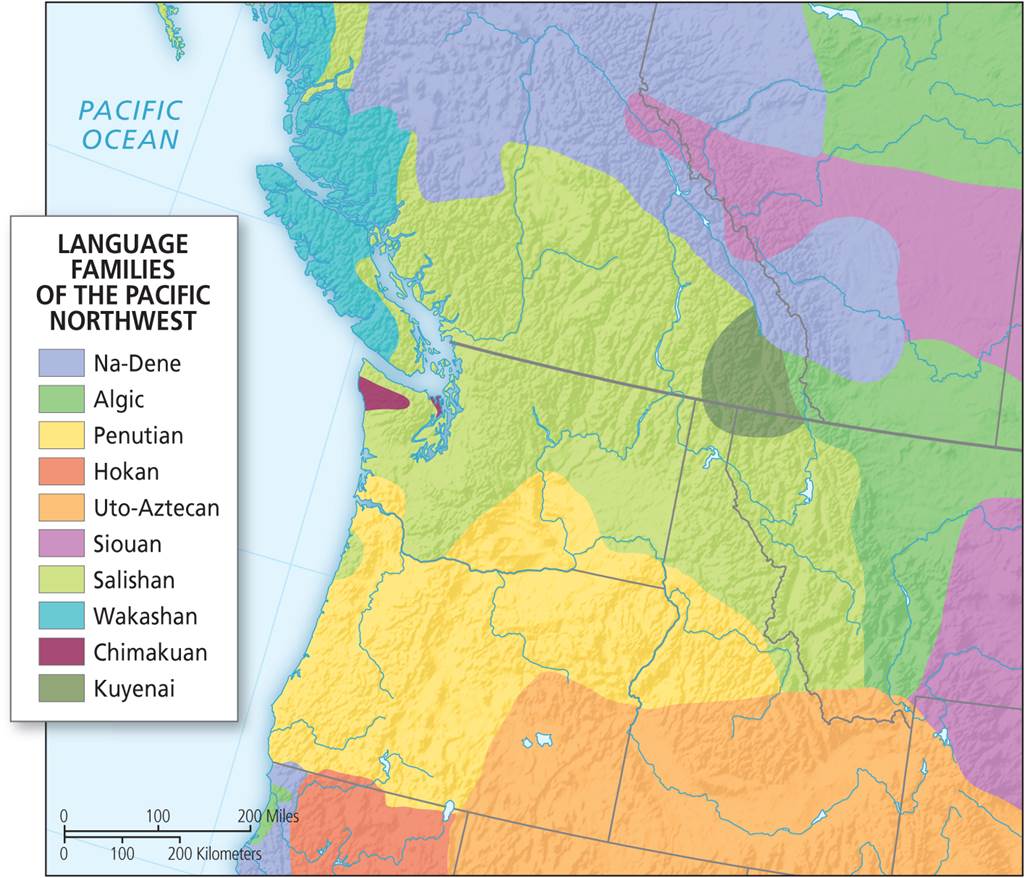 By the numbers
6,000 to 7,000 world languages
Areas of high linguistic diversity
Languages diffused over large areas
Diffusion of language
Trade and multilingualism
Main language groups. Half the world’s population speak only ten languages.
[Speaker Notes: Figure 11.1]
The Distribution of Languages
Core cultural region of dominant languages
Dominant versus global languages
Certain languages are highly localized, others more diffuse
Degree of multilingualism
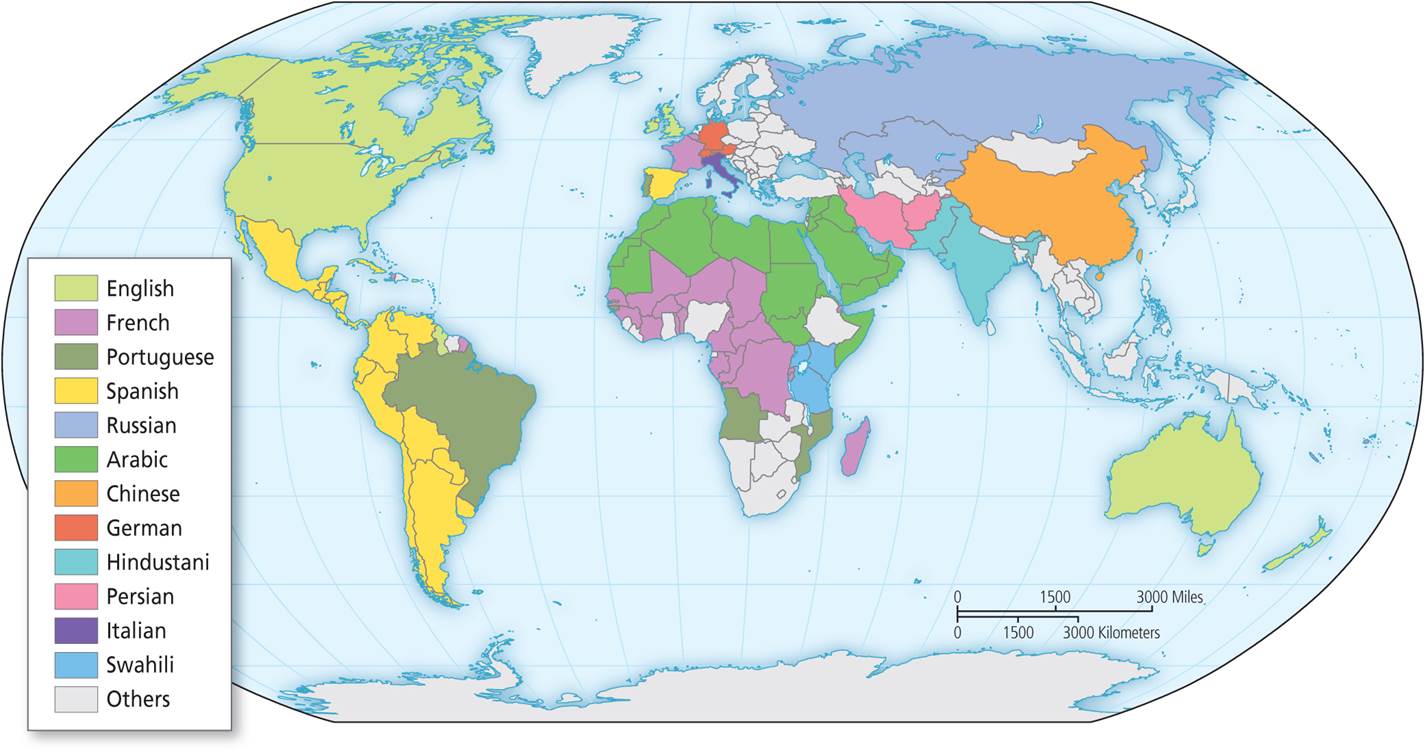 Current distribution of dominant languages in the world today.
[Speaker Notes: Figure 11.2]
Distribution of Dominant Languages
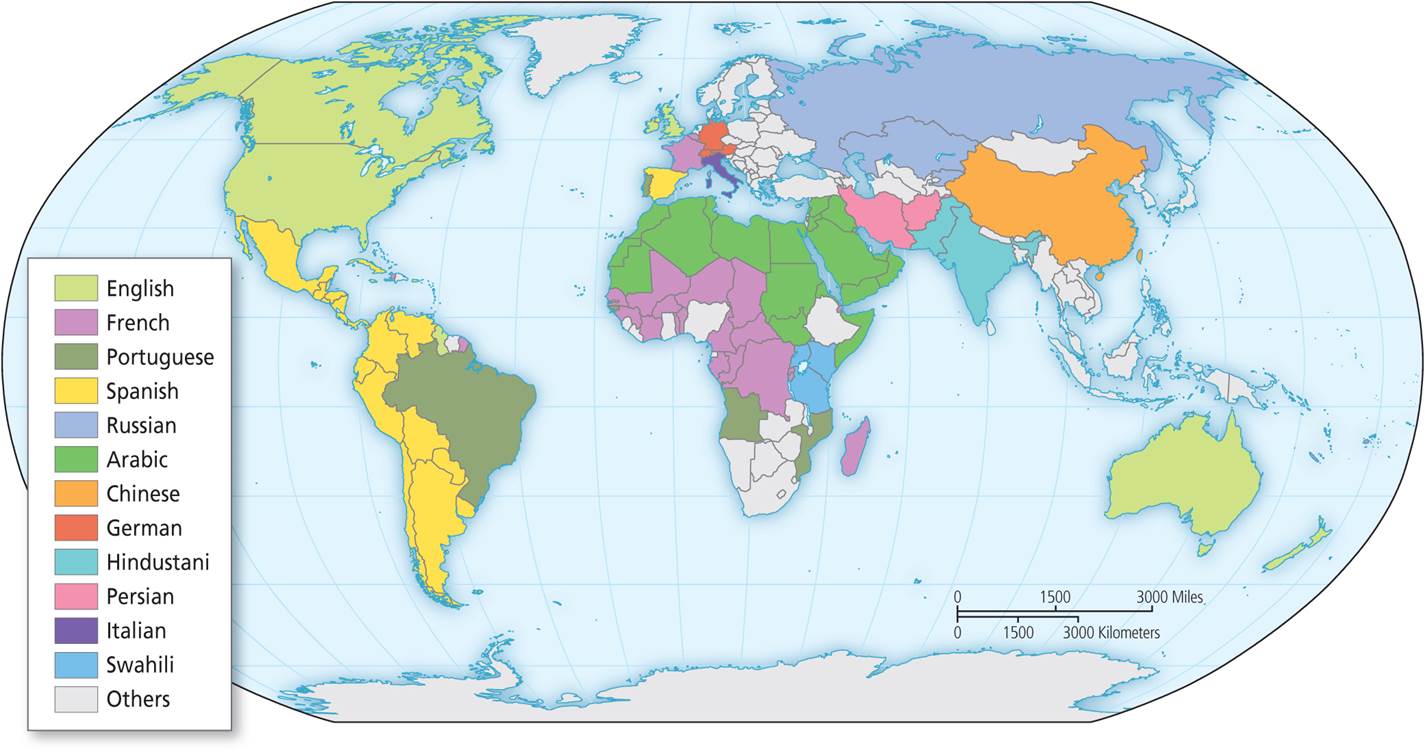 Notice how certain languages are highly localized in particular countries: Chinese in China and Hindi in India. Others are more diffuse, like Arabic spoken across the Middle East and North Africa.
[Speaker Notes: Figure 11.2]
Language Families
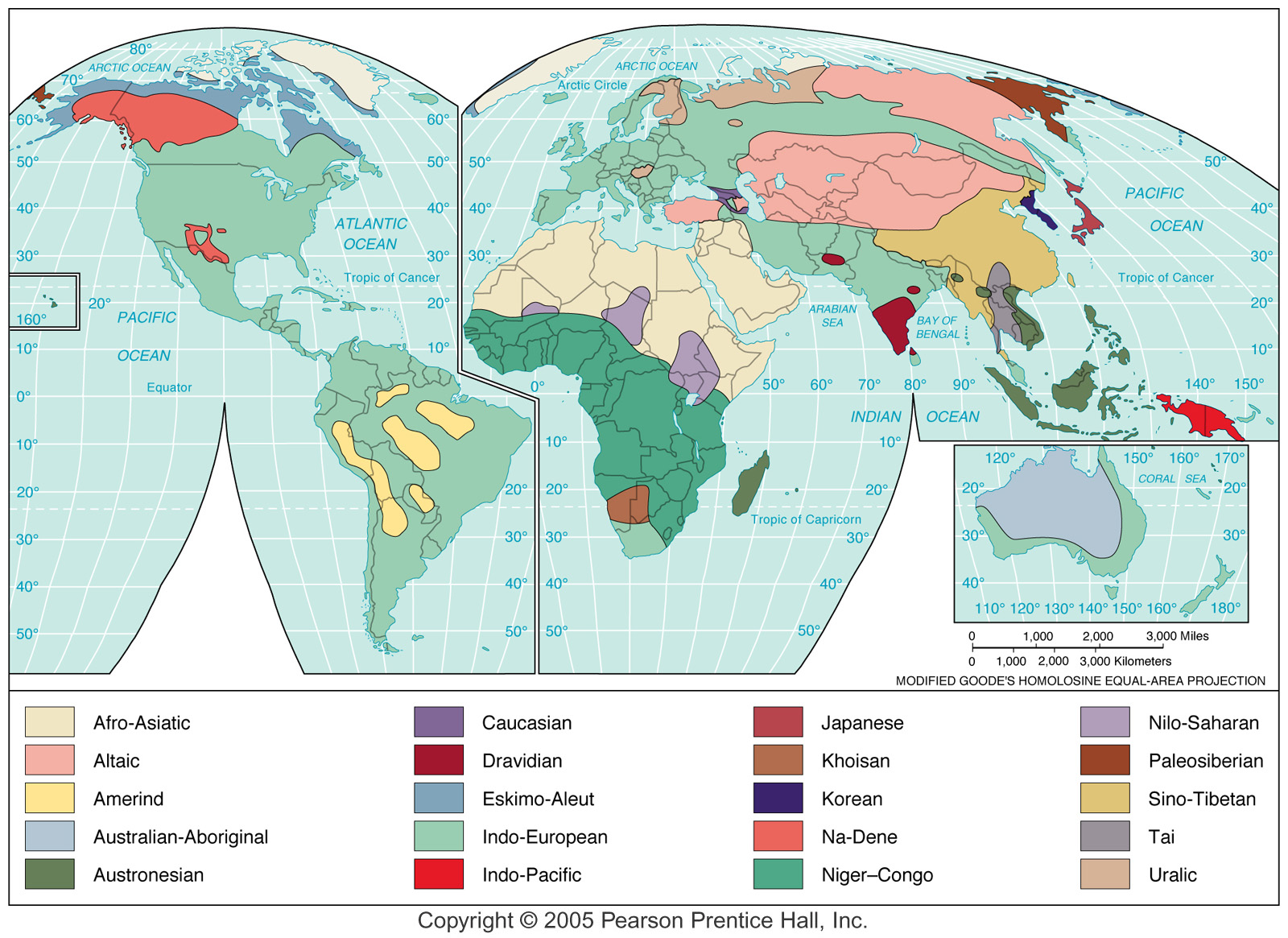 Language and Power
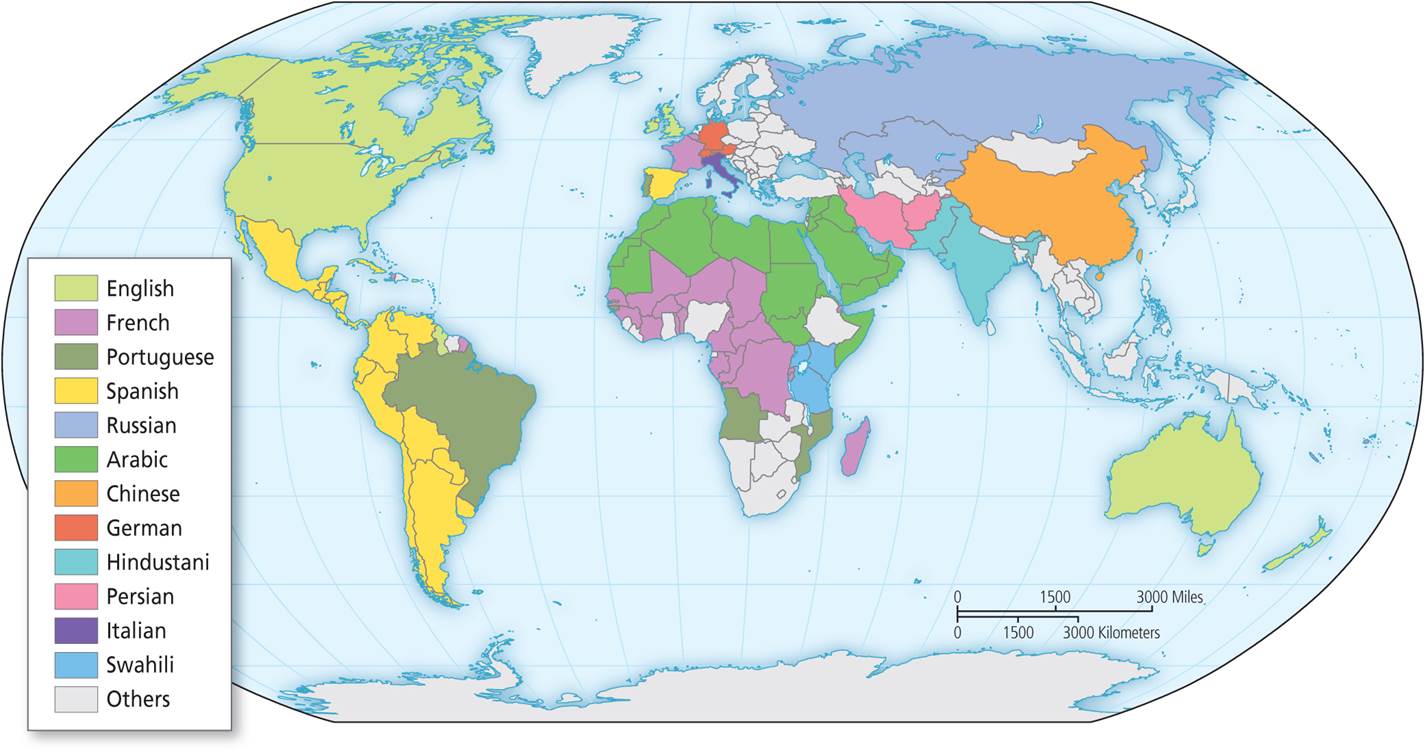 Language as a marker and legacy of power
Empire and elites
Roman Empire and European language geography
Muslim empires and Arabic
Colonial diffusion and imperial incorporation
Dominant world languages. The language areas shown are in large part results of imperial expansion.
[Speaker Notes: Figure 11.2]
Language and Power
Naming the world
Turns space into place
Not innocent of politics
3 basic toponymic eras
Indigenous, Colonial, & Postcolonial
Toponymic colonialism
Colonial naming replaced many indigenous names
An act of appropriation and control
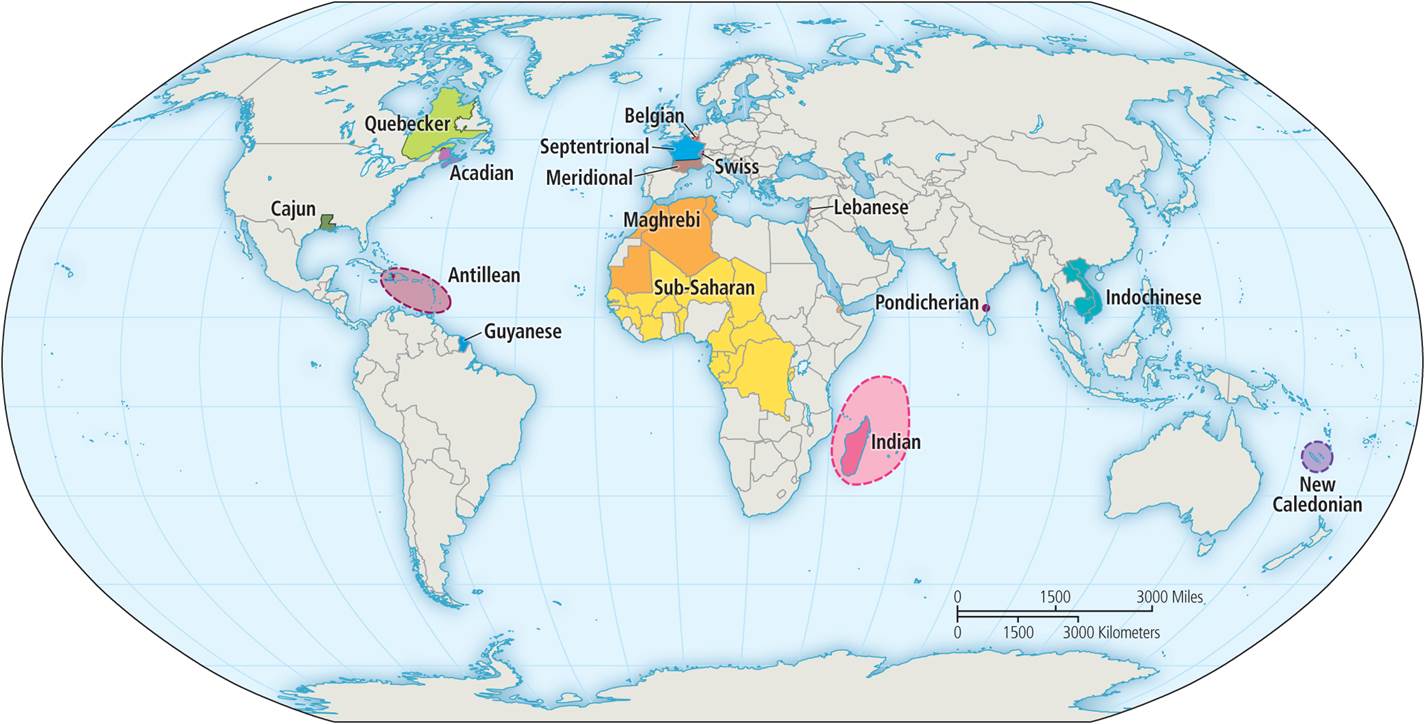 Dialects of the French language in the world.
[Speaker Notes: Figure 11.3]
The same spoken language but different scripts
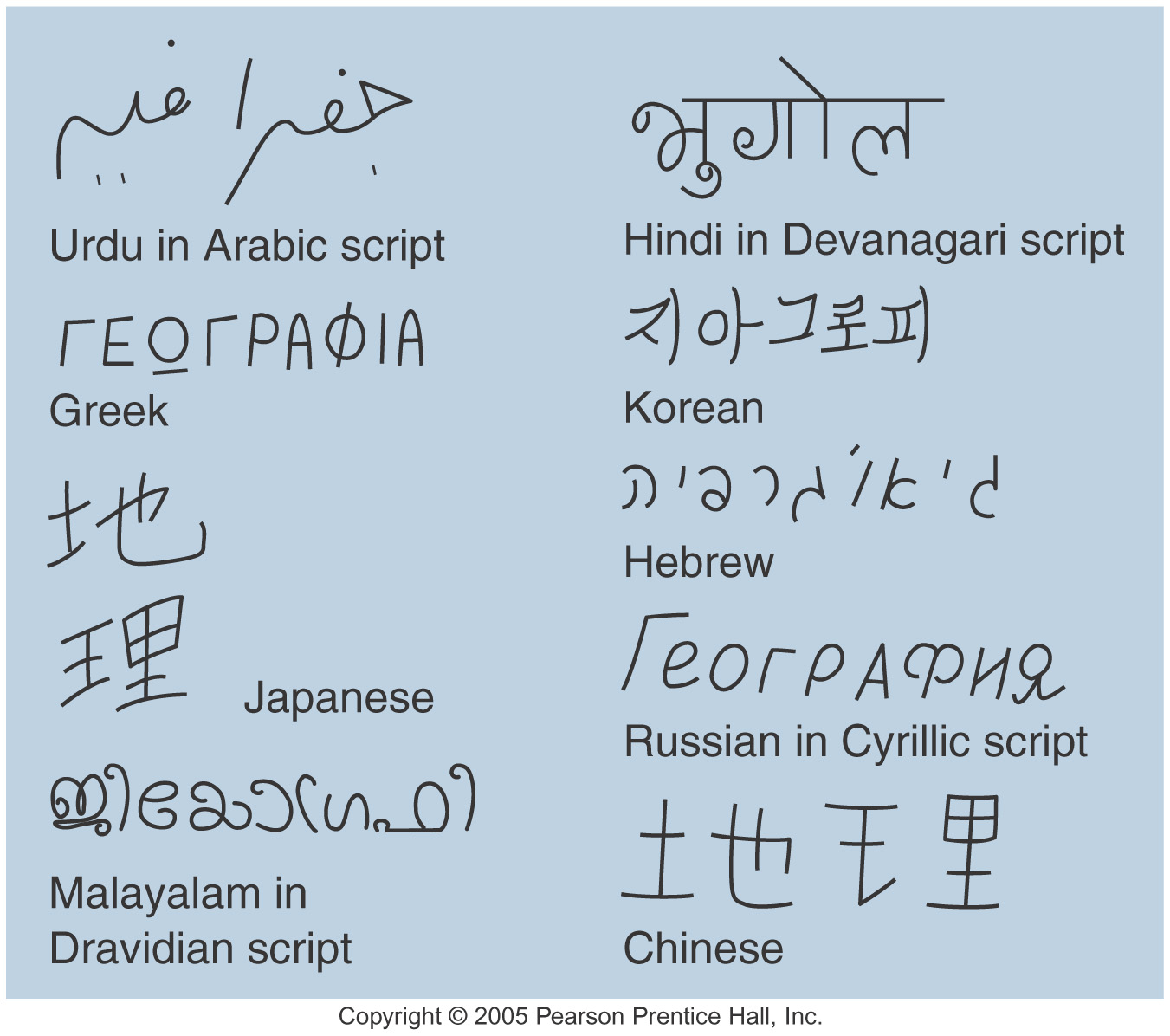 Related
script
Language and Power
Naming the seas
Contentious since no simple hegemony over naming rights
Must be globally intelligible and have postcolonial sensitivity
Decolonization
Upon independence, rename the landscape
Break up of the Soviet Union
End of Communist Party in Russia
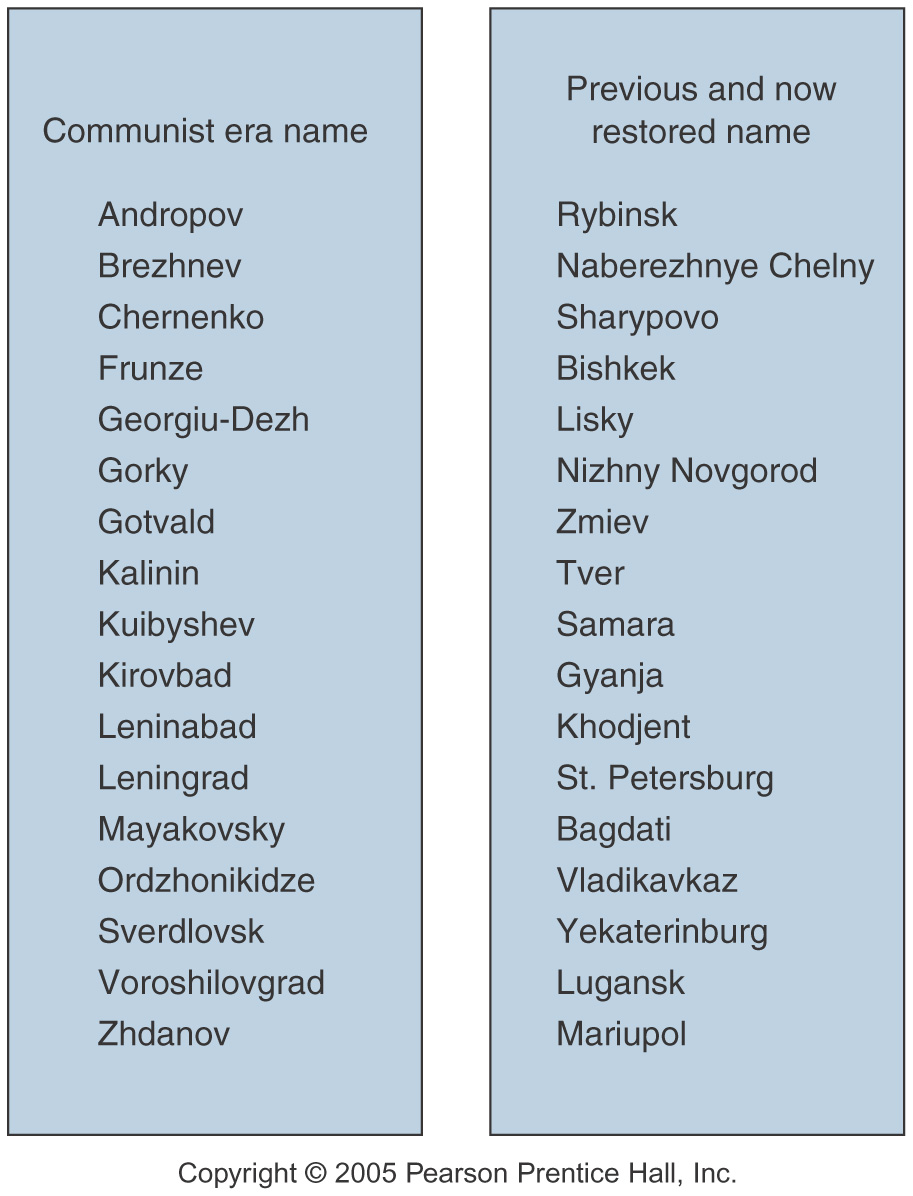 Political Change & Name Change
Language Regions
Dialects
Minor variations within a language

Standard language
Following formal rule of diction and grammar

Official language
Primary language for any given country
Defacto or Dejure?  USA English – Defacto, not Dejure
Lingua franca
Current language of international discourse
19
Language and Power
Table 11.2
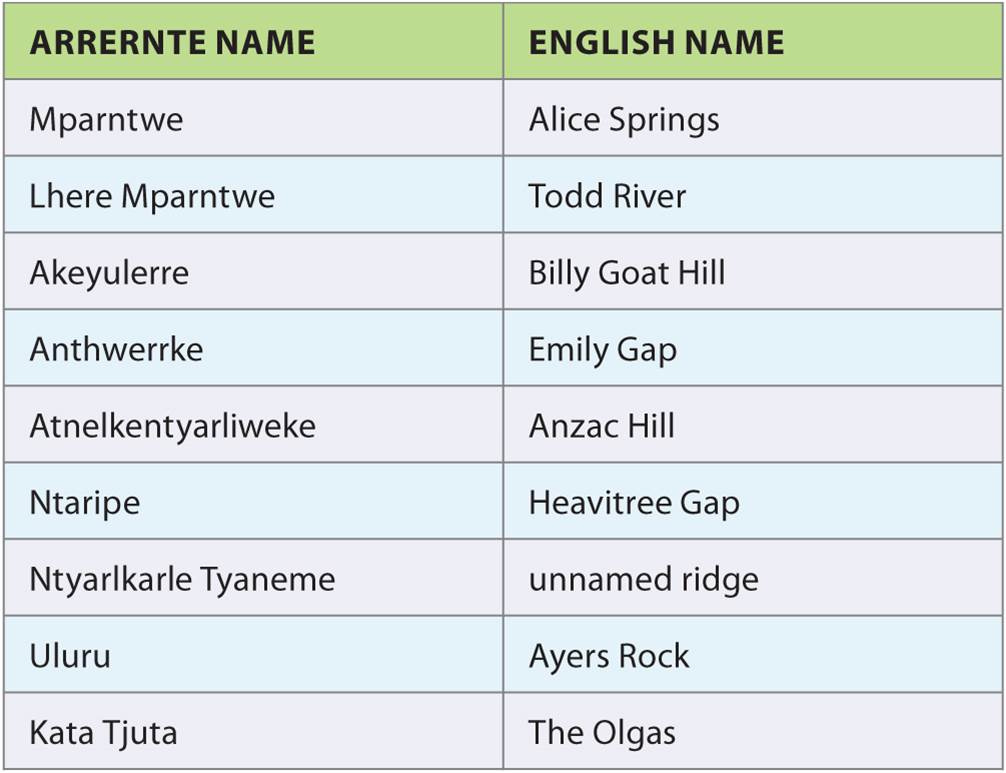 Toponymic Colonialism in Central Australia.
[Speaker Notes: Table 11.2]
Language and Power
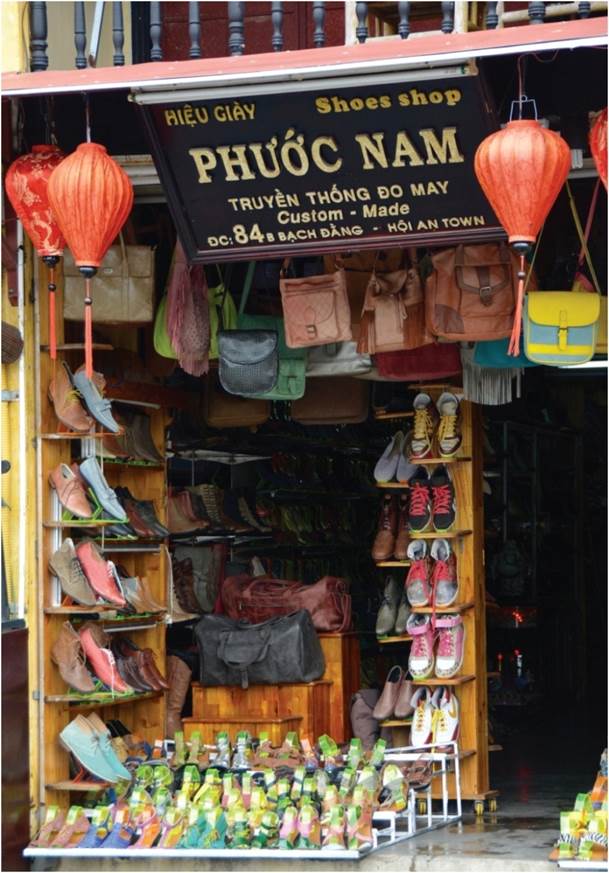 Contact languages from interaction of commercial and political empires
Pidgin is simplified, used for communication between different languages
Creoles form between dominant and local languages, they are adopted permanently
i.e. Creole in Louisiana
Commercial street sign in Hoi An, Vietnam.
[Speaker Notes: Figure 11.5]
The Regional Geography of Language
Dialects are localization of language
Dialect maps come from mapping varying enunciation or terms
Regional variation and function of time
Social connotations and political power
Variations within regions
American English would be considered a dialect
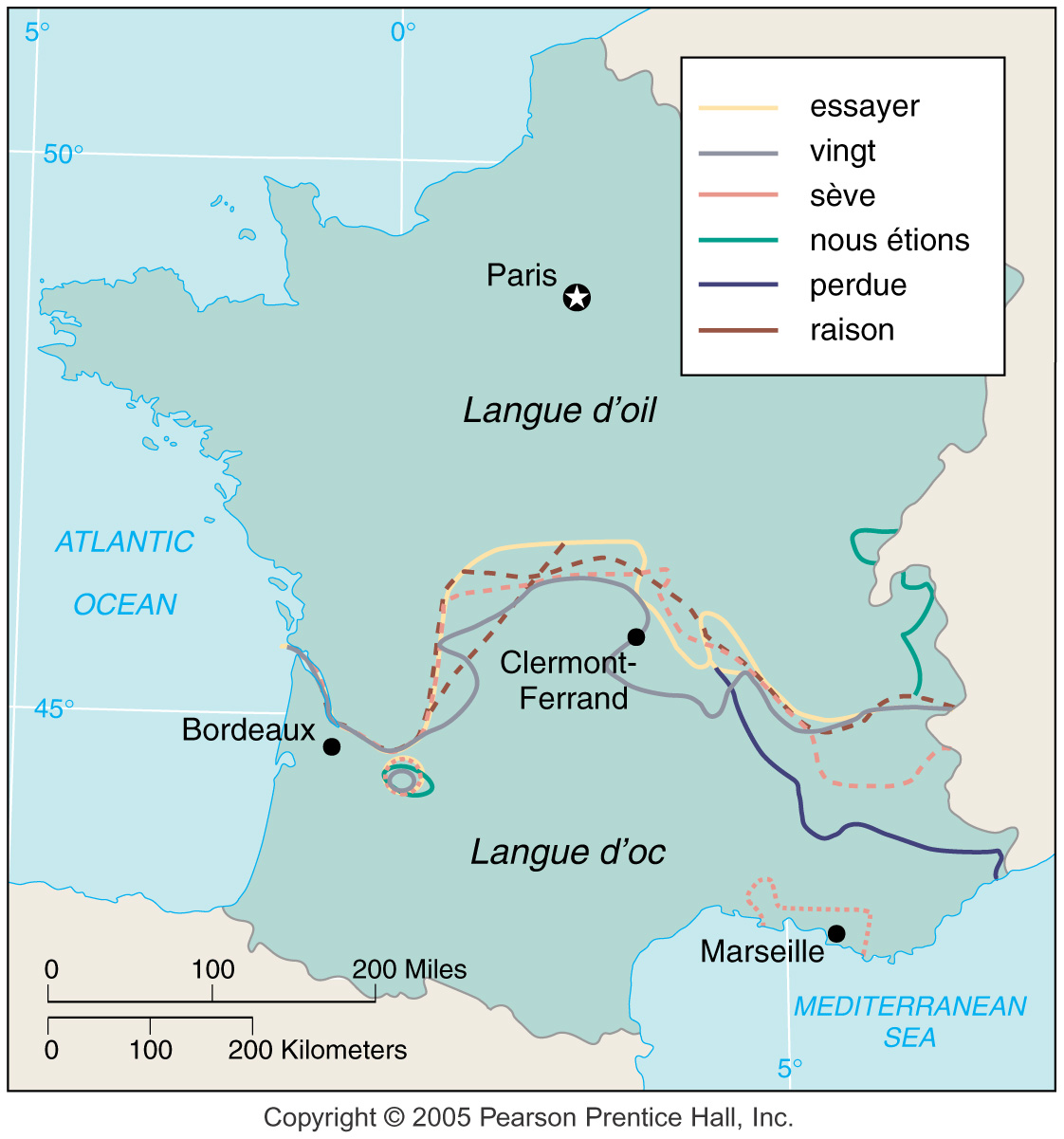 Isogloss is used to establish boundaries among dialect regions – in reality, the boundaries are transition zones
ISOGLOSS
The Regional Geography of Language
Dialect map of the USA.
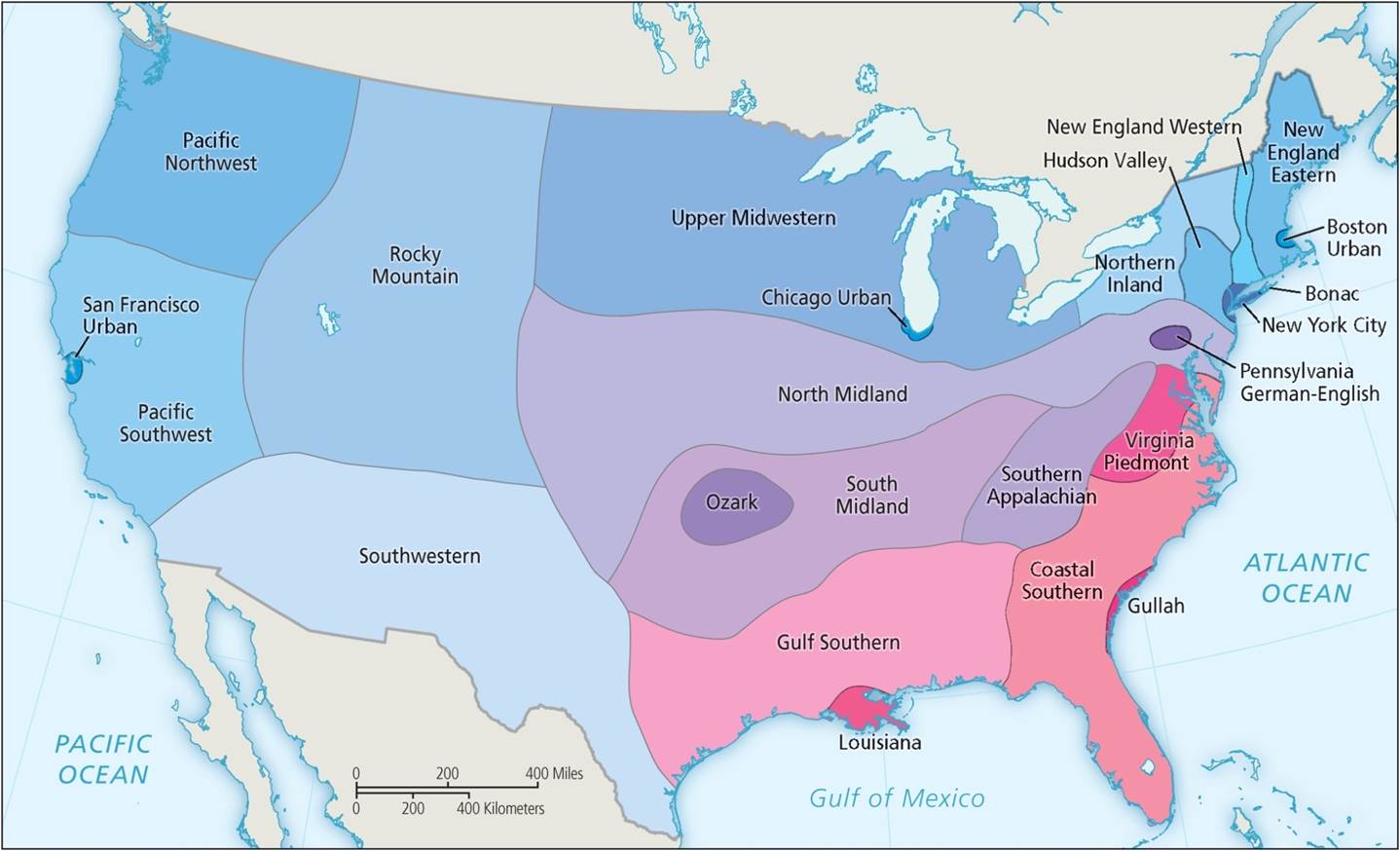 [Speaker Notes: Figure 11.7]
Language, Place, and Social Differences
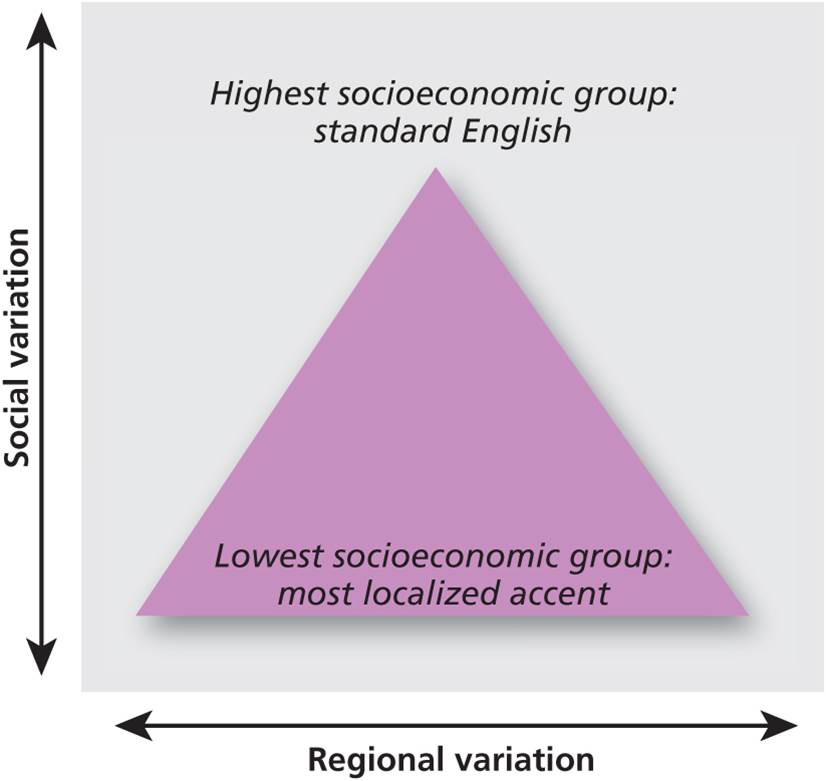 Social geographies of language
Variation occurs by social differences
Embodied in different ways of speaking
Socioeconomic status, gender, and age
Social and regional accent variation.
[Speaker Notes: Figure 11.8]
The Place of Language
Importance of place in language use
Language use change by context
Language domain
Context by place, role, and topic
Performance depends on role being played
Informal and formal domains
Disglossia
Two or more varieties of language in a speech community
Code switching
Different languages used in different domain
The Place of Language
Table 11.3
Language shift 
Occurs as children are socialized into a dominant language
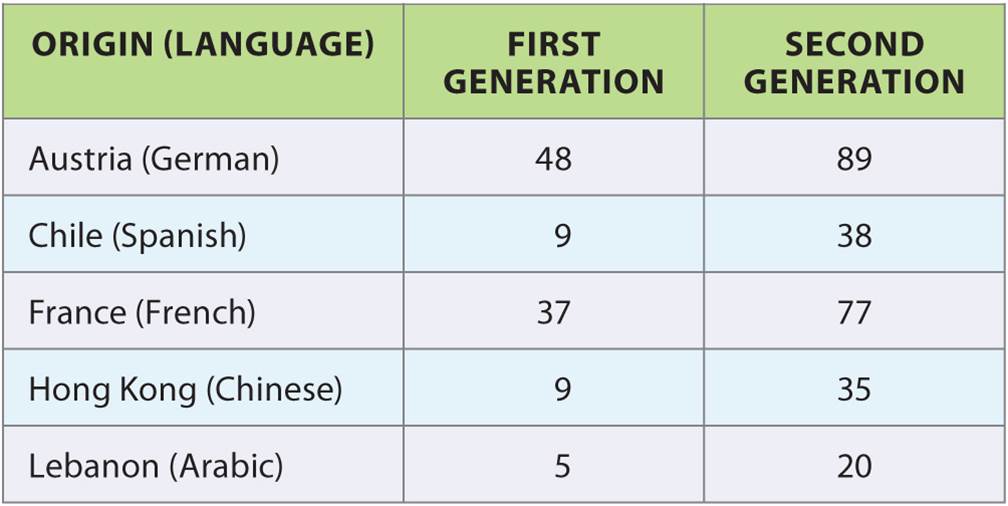 Language Shift in Australia.
[Speaker Notes: Table 11.3]
The Political Geography of Language
Language and National Identity
National-level, self-conscious creations
Work of institutions and language policies
Rebirth of Hebrew from liturgical language to national language
The Written Word
More standardized
Institutional ‘promotion’
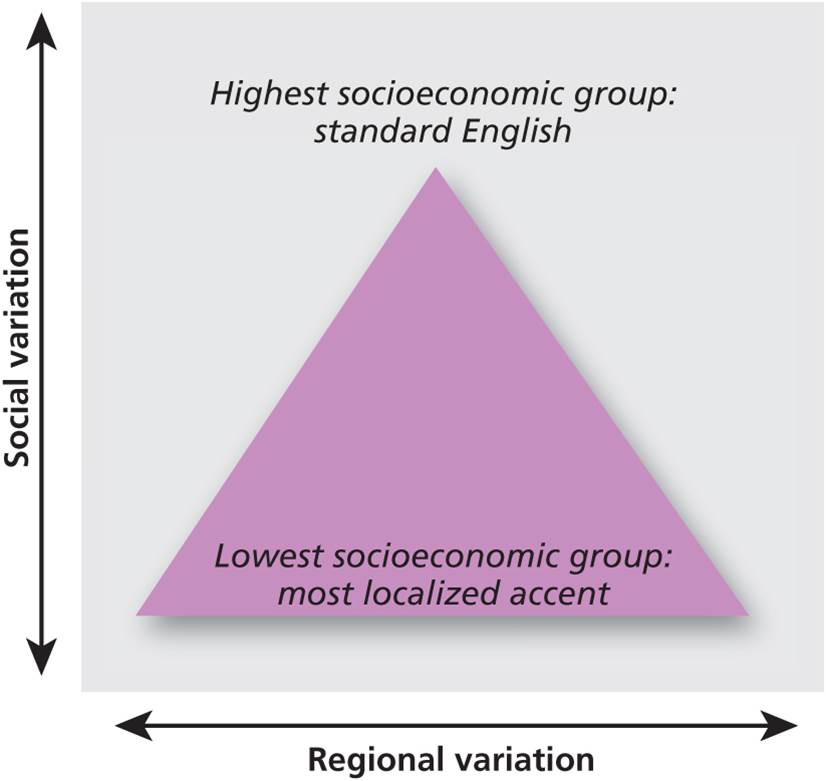 Social and regional accent variation.
[Speaker Notes: Figure 11.8]
The Political Geography of Language
Language Policies
Domination/exclusion
Assimilation
Pluralist
Confederation
Multilingual and monolingual
Linguistic diversity still prevalent
Growing tolerance of linguistic diversity
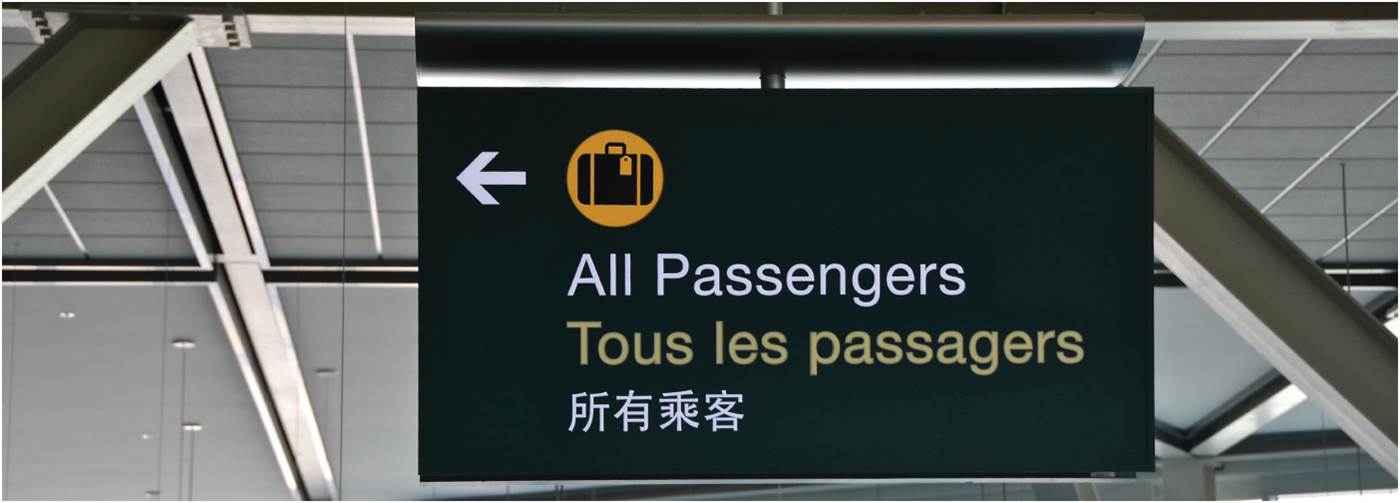 Sign at Vancouver airport.
[Speaker Notes: Figure 11.9]
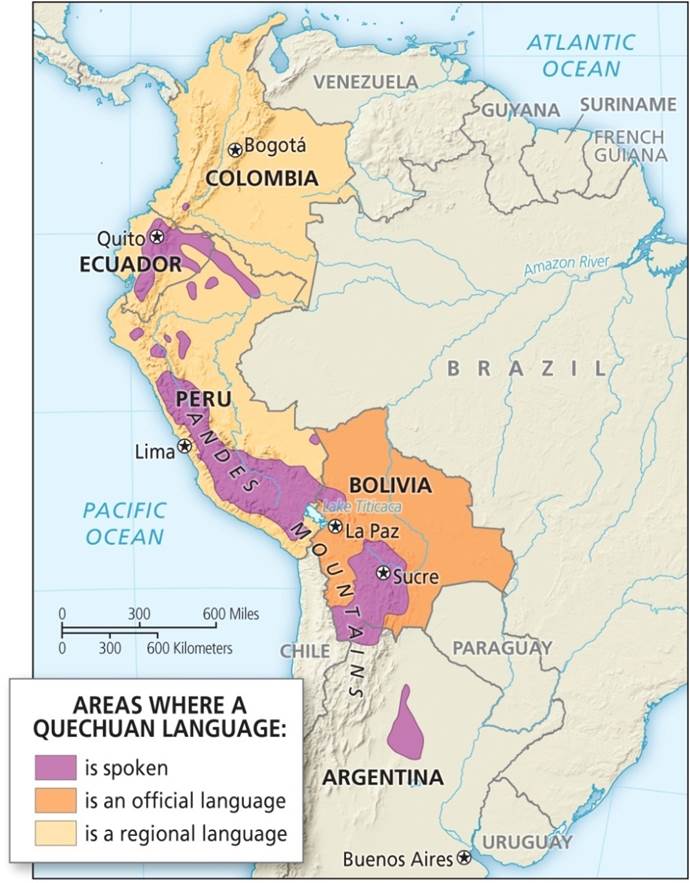 The Political Geography of Language
Language Loss
Losing linguistic diversity
Consequences
Replacement and Rebirth
Overcome by dominant language speakers or national policy
Minority languages survive with large numbers of speakers
Formal recognition can improve survival
Quechuan language.
[Speaker Notes: Figure 11.11]
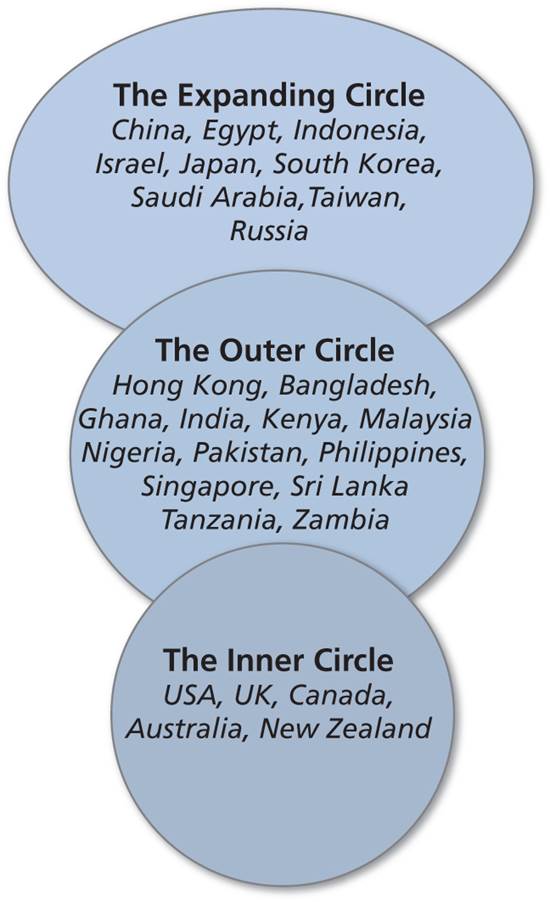 Globalization of Language
Relatively recent trend of globalized language
Empires and diasporas
Most global in diffusion and adoption
English is hegemonic language of global interaction (lingua franca)
Over 75 countries recognize English
Circles of English Use. Suggests a core-periphery model of global Englishes.
[Speaker Notes: Figure 11.12]
Toponymy
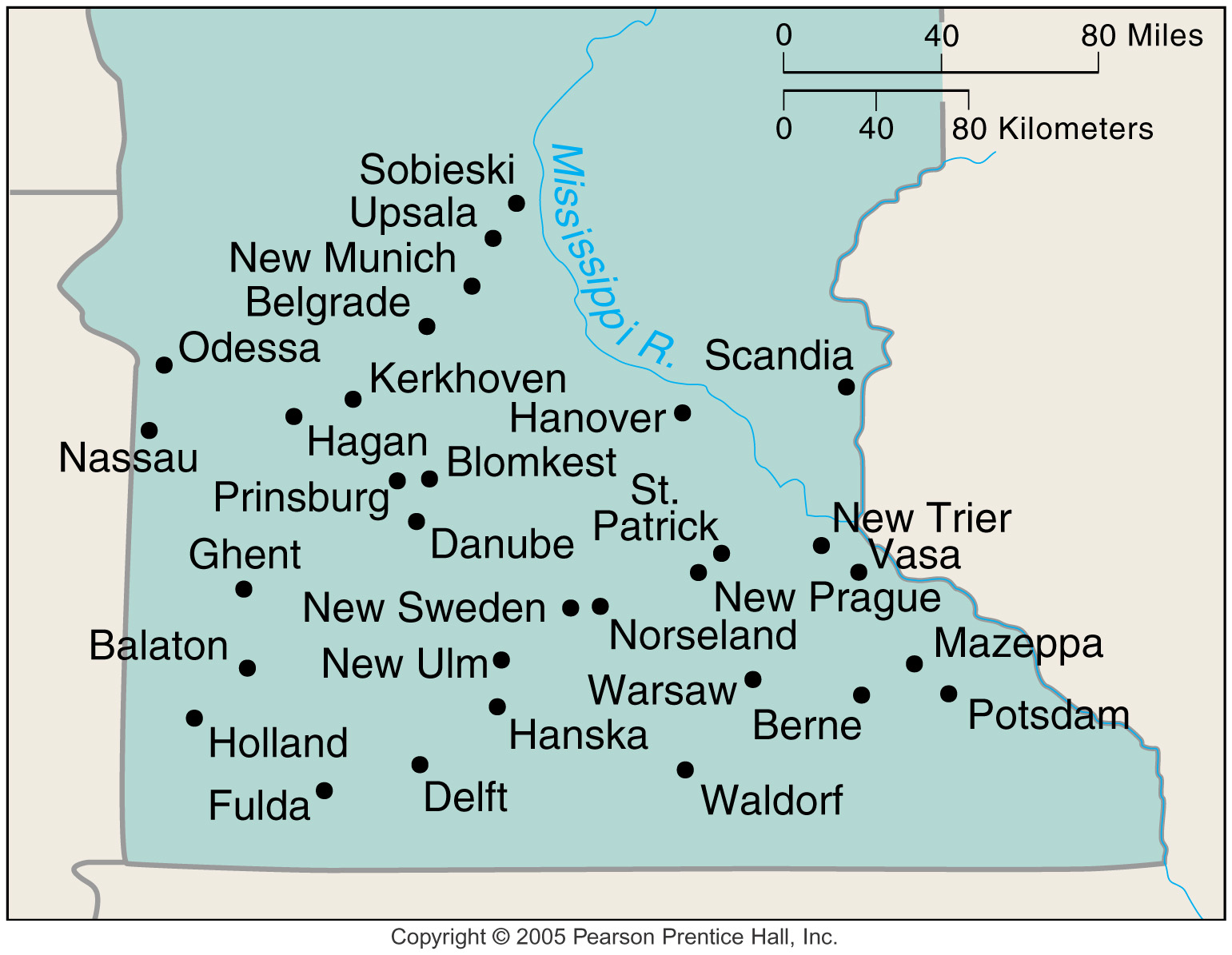 The study of place names

Consists of:
Natural features
Origins/values of inhabitants
Belief structures, religions
Current or past heroes
32
Globalization of Language
Growing English competency and cultural globalization
Conscious adoption to participate fully in international activities
Reinvention of English
Deterritorialized from its hearth and reterritorialized to best suit their purposes
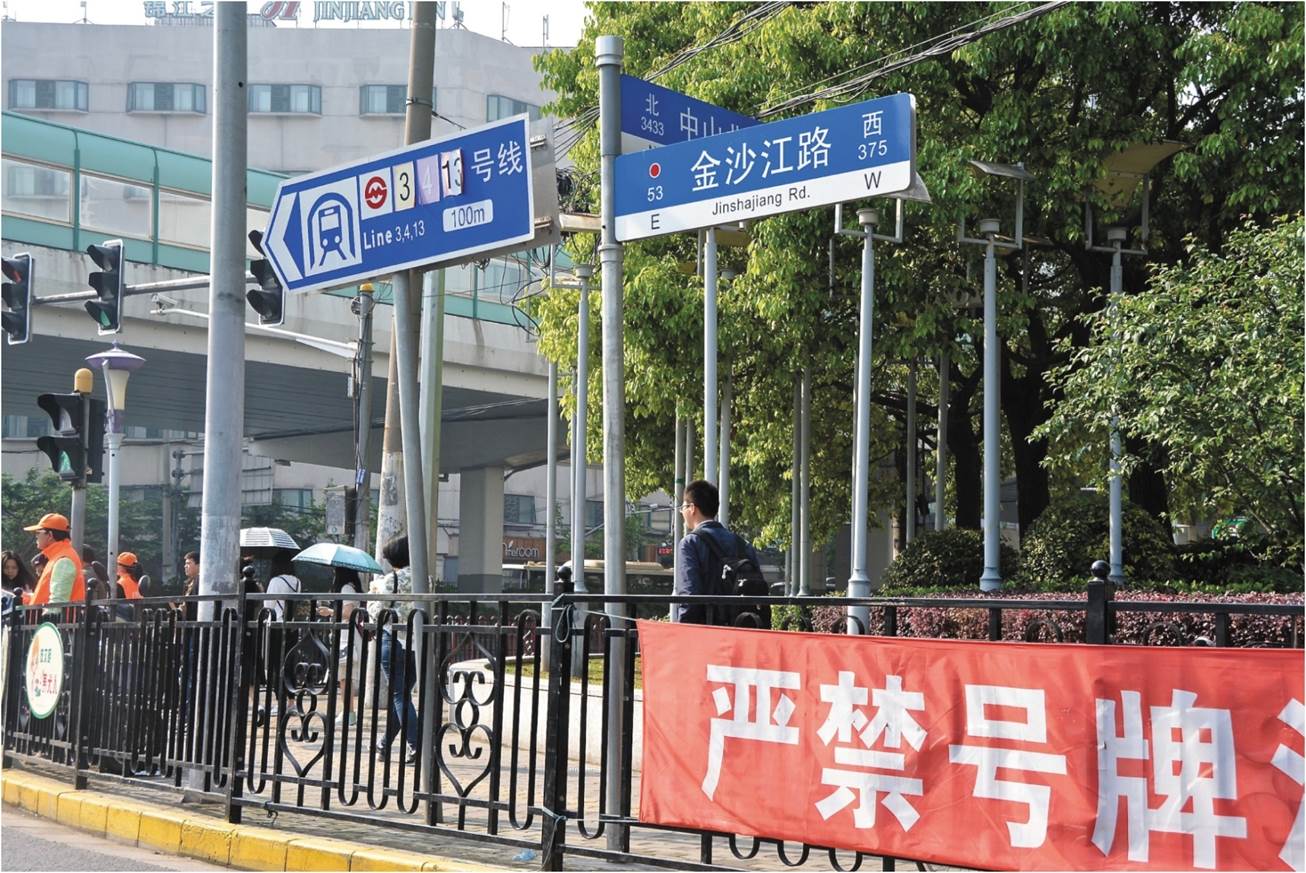 Street signs in Shanghai now use English as well as Chinese.
[Speaker Notes: Figure 11.3]
English is the world Lingua Franca
Lingua Franca: language that is adopted as a common language between speakers whose native languages are different.
British Empire spanned the globe – English was the language of government, business, and education
19th century England was the dominant economic power
English has the status of national language in 50 countries (approximately 200 countries in the world)
20th century, the USA became the dominant economic power in the world and was at the early art of the 21st  Century
Globalization of Language
The Written Language
Written English more rule-bound and slow to change
Reterritorialization of written English less apparent
Dominant written language of the global epistemic community 
Using English, these communities construct a global intellectual discourse involved in production, reproduction, and circulation of knowledge
Of these communities are academic disciplines like Geography, with research journals primarily in English
Major language of the internet
The Linguistic Landscape
Linguistic landscapes
Monopolistic landscape
Bilingual and Trilingual
Where countries are multinational political stability may be threatened if the nations tend to live in separate parts of the country.
Local language usage can vary from official policies
Other languages that dominate the neighborhood level reflected in landscape
The Linguistic Landscape
Table 11.4
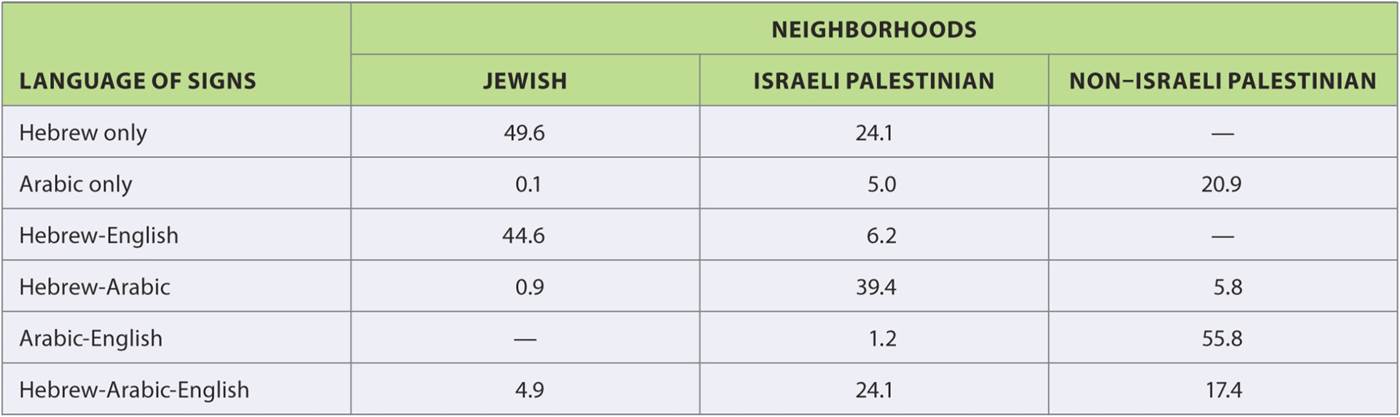 Linguistic landscapes in Israel. The languages on signs in three types of Israeli neighborhoods.
[Speaker Notes: Table 11.4]
The Linguistic Landscape
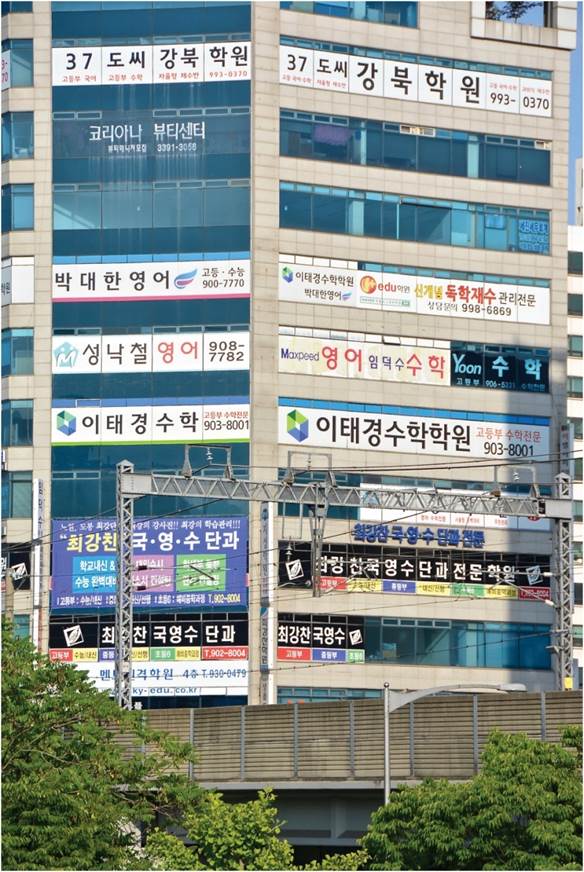 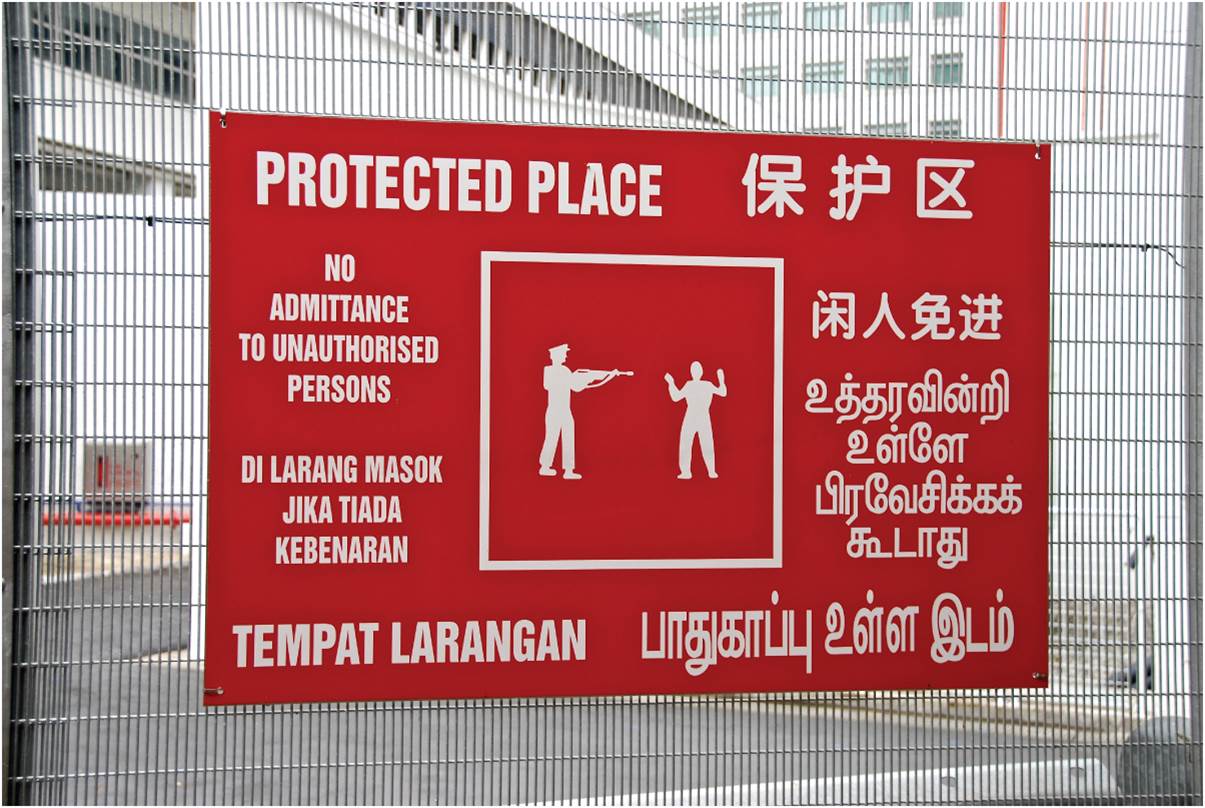 A monolingual streetscape in Seoul (left). Four languages commonly used in Singapore on a sign (right).
[Speaker Notes: Box 11.1 Figures 1 and 2]
Chapter Summary
Language is an important part of culture. Local indigenous languages have sophisticated description of their local environment. Historically connected to specific places, language has diffused with empires and an ever-flattening world.
Three trends in geography of language: (1) the emergence of distinct linguistic geographies; (2) the interaction and sometimes replacement of local variants with outside languages because of population movement, social change, and the operation of political power; and (3) the globalization of certain languages.
Although over 6,000 languages are spoken around the world, half of the world’s population speaks only 10 languages. Dominant languages are Chinese, Hindi, English, Spanish, and Arabic.
Chapter Summary
We give meaning to our world by describing it with language. Colonial powers expressed power by naming the landscape, and postcolonial societies embody their independence by renaming it. 
The contact between languages can produce pidgins and creoles.
Language varies by regional dialects. Socioeconomic differences map onto the difference between standard and regional dialects. Language use varies by where people are and who they are. Language varies by context, referred to as language domains.
Language use is flexible. In code switching, people use different language depending on context. Language shifts occur as people move to different language regions.
Language use is bound up with national identity as national languages are crated and maintained. Language policies of minority languages vary from exclusion to encouragement.
Chapter Summary
While the spoken word varies, the written word is more standardized. National written languages emerge with education systems and shared print cultures of national readership.
We are losing many of the smaller languages, although there are attempts at language revival. Creation of monolingual geographies has increased global communication, but has decreased linguistic diversity, which is strongly correlated to biodiversity and can lead to an increasingly impoverished world.
Growing global English competency has accelerated cultural globalization by the movement of ideas and information. Also led to modification or creolization and ensuing reterritorialization of the language as local communities adapt it to local needs.
English is most globally pervasive language, and its use fosters cultural and economic globalization. Language of a global epistemic community.